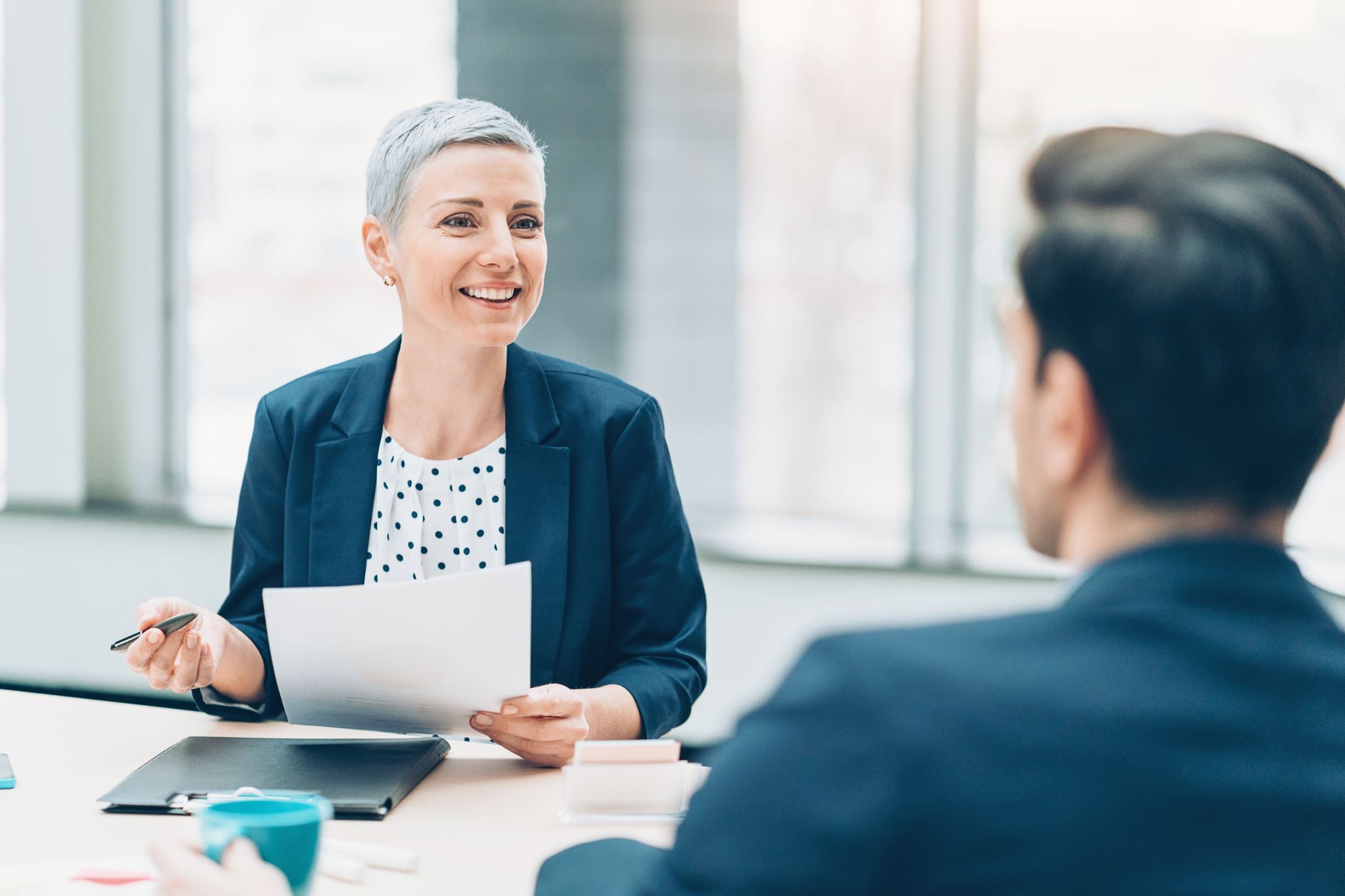 In this lesson plan we will conduct a series of activites to help you have a a CV and presentation letter
Step 1- learn profesional skill vocab with our professional skills quiz
Step 2- write an elevator pitch by answering some questions about yourself. Edit and read it out in under 1 minute. 
Step 3- make a first draft of your CV. Fill in a template and upload the content
Step 4- Watch a video, answer the quiz and use all your content to write a motivation statement
Getting a Job . Instructions